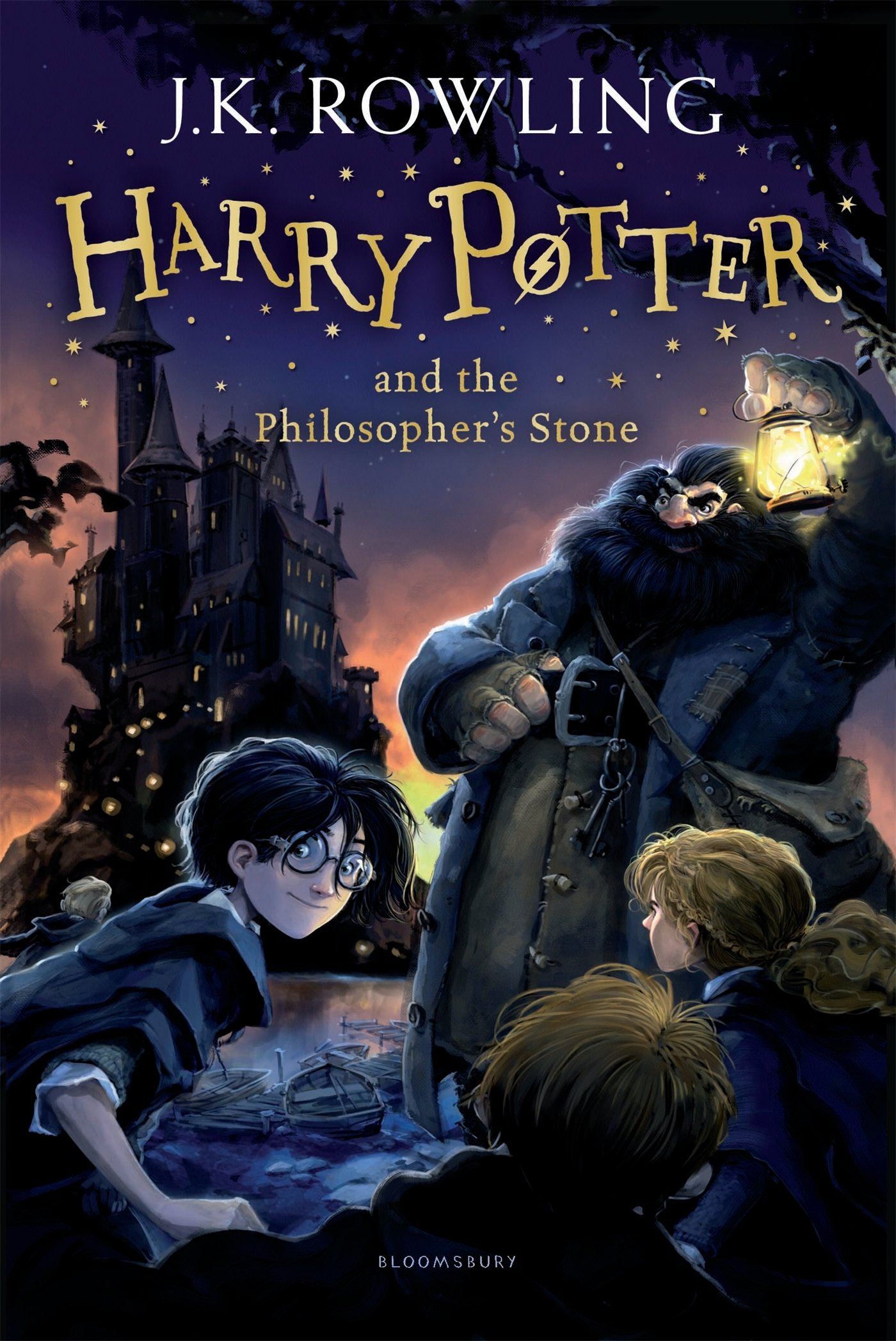 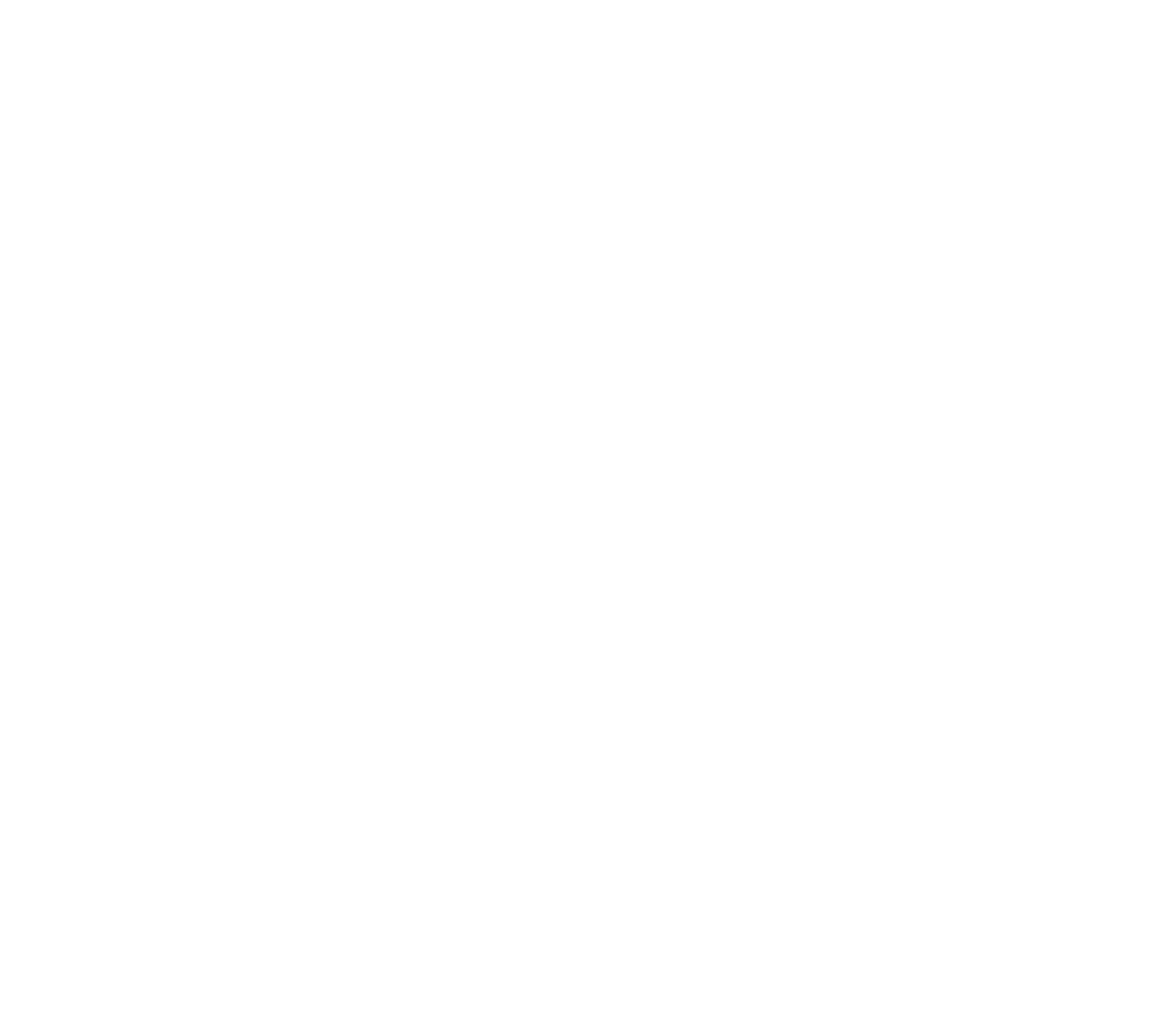 Using the link below, listen along to Chapter 1 of Harry Potter & the Philosopher’s Stone. 

https://www.youtube.com/watch?v=x8jwdXXooMs
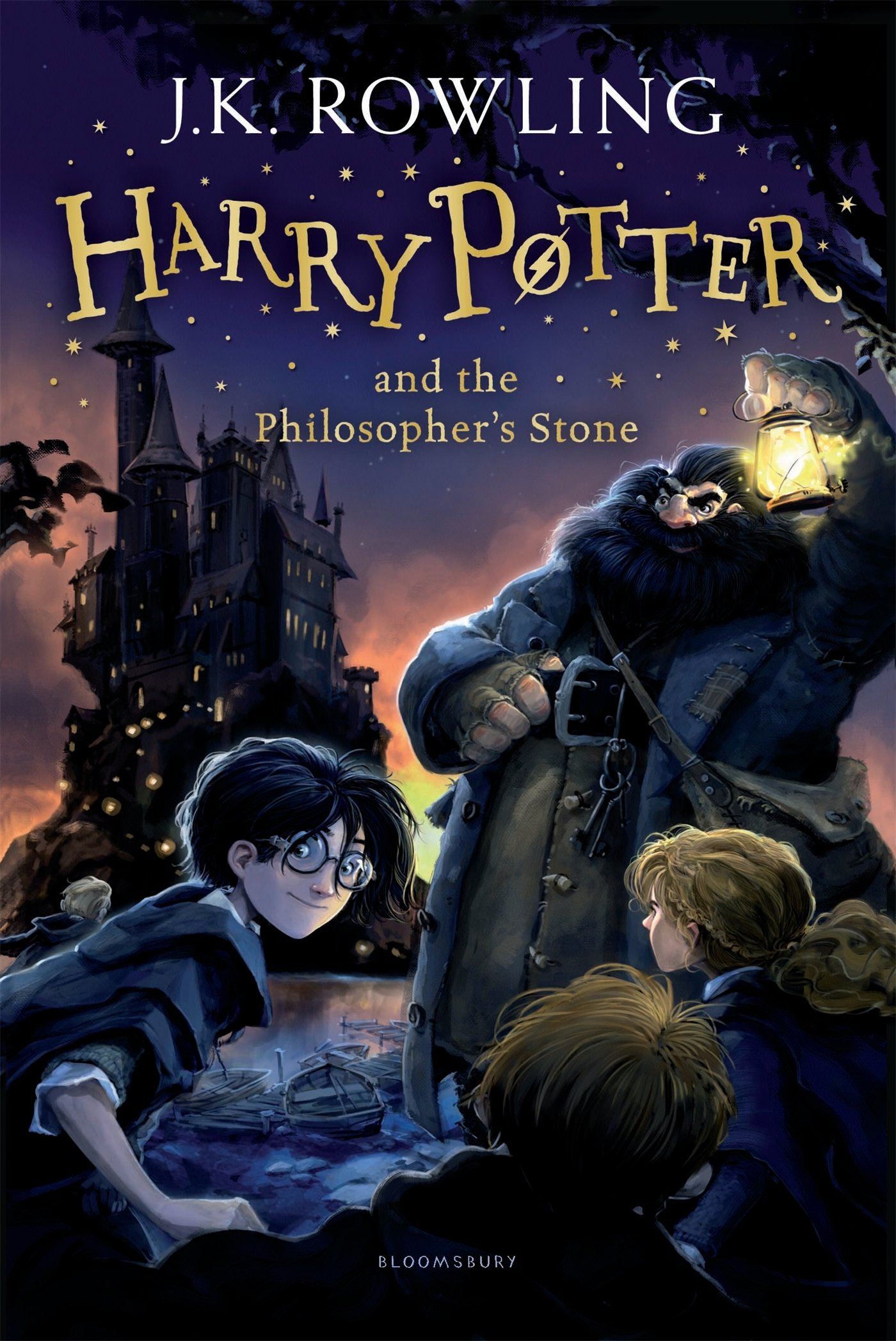 A PDF of Chapter 1 is also available for you to read along whilst listening. Copies of the novel are available to be collected from school on a Friday, if you require one.
Today’s Task: Complete any 4 tasks from the Task Map
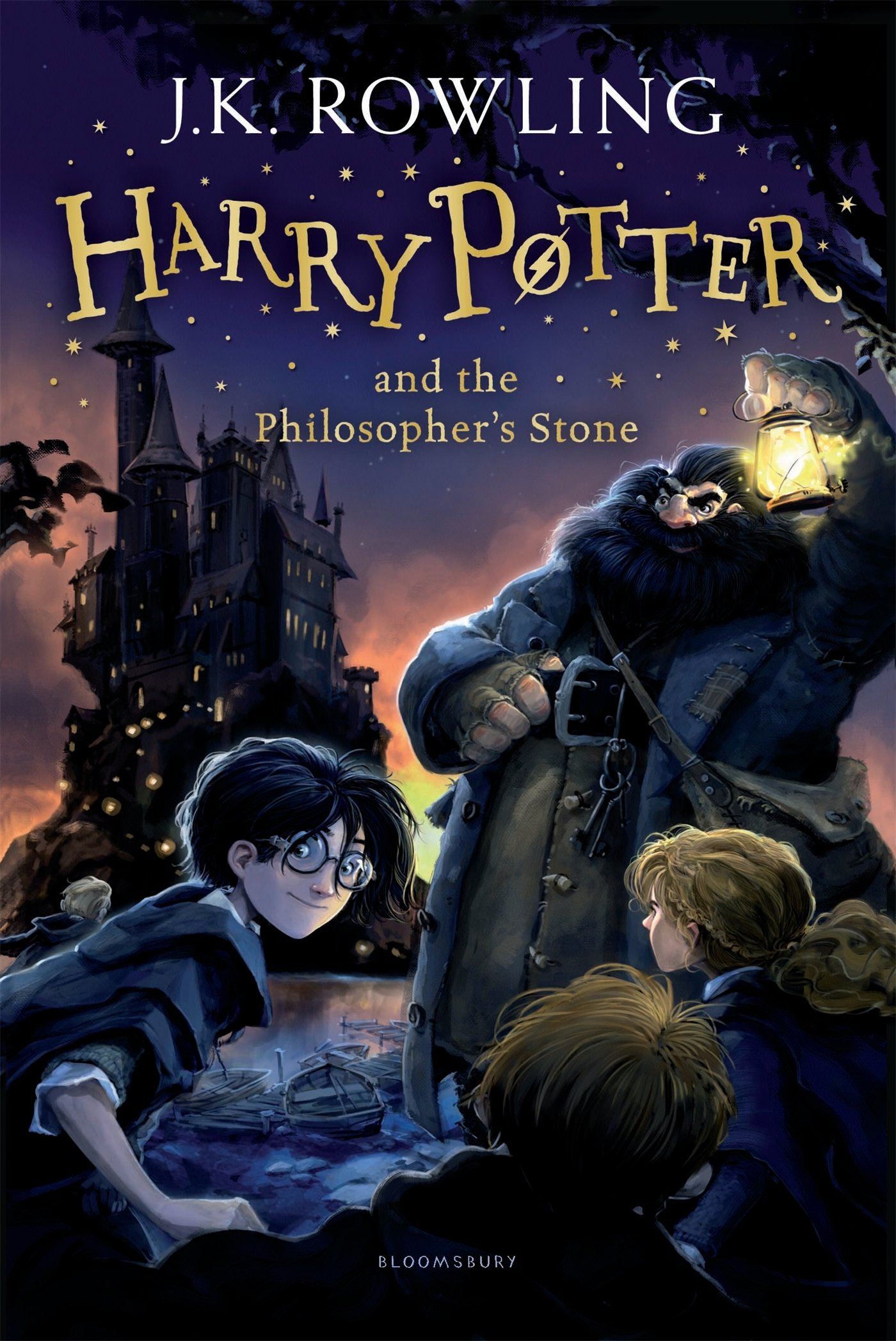 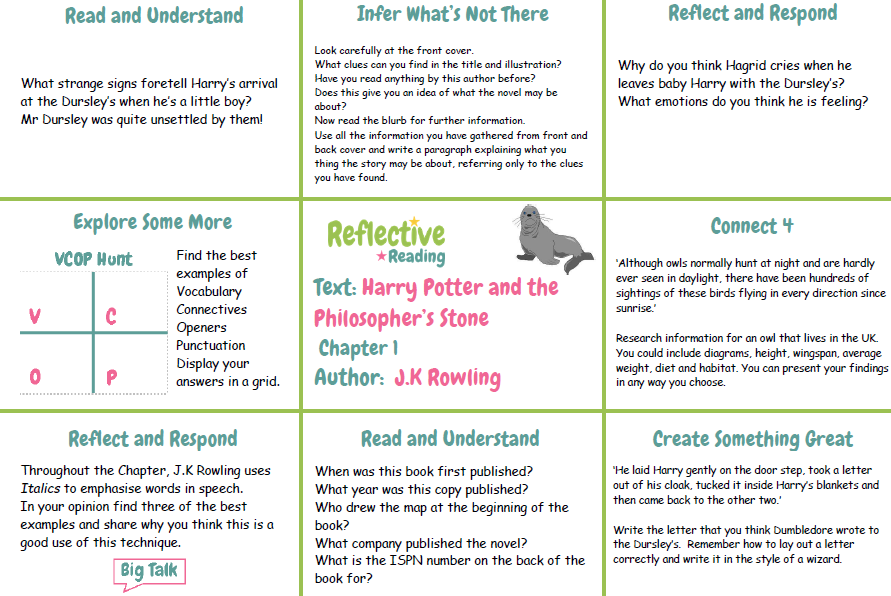 long date
How do I complete a Task Map?
titles
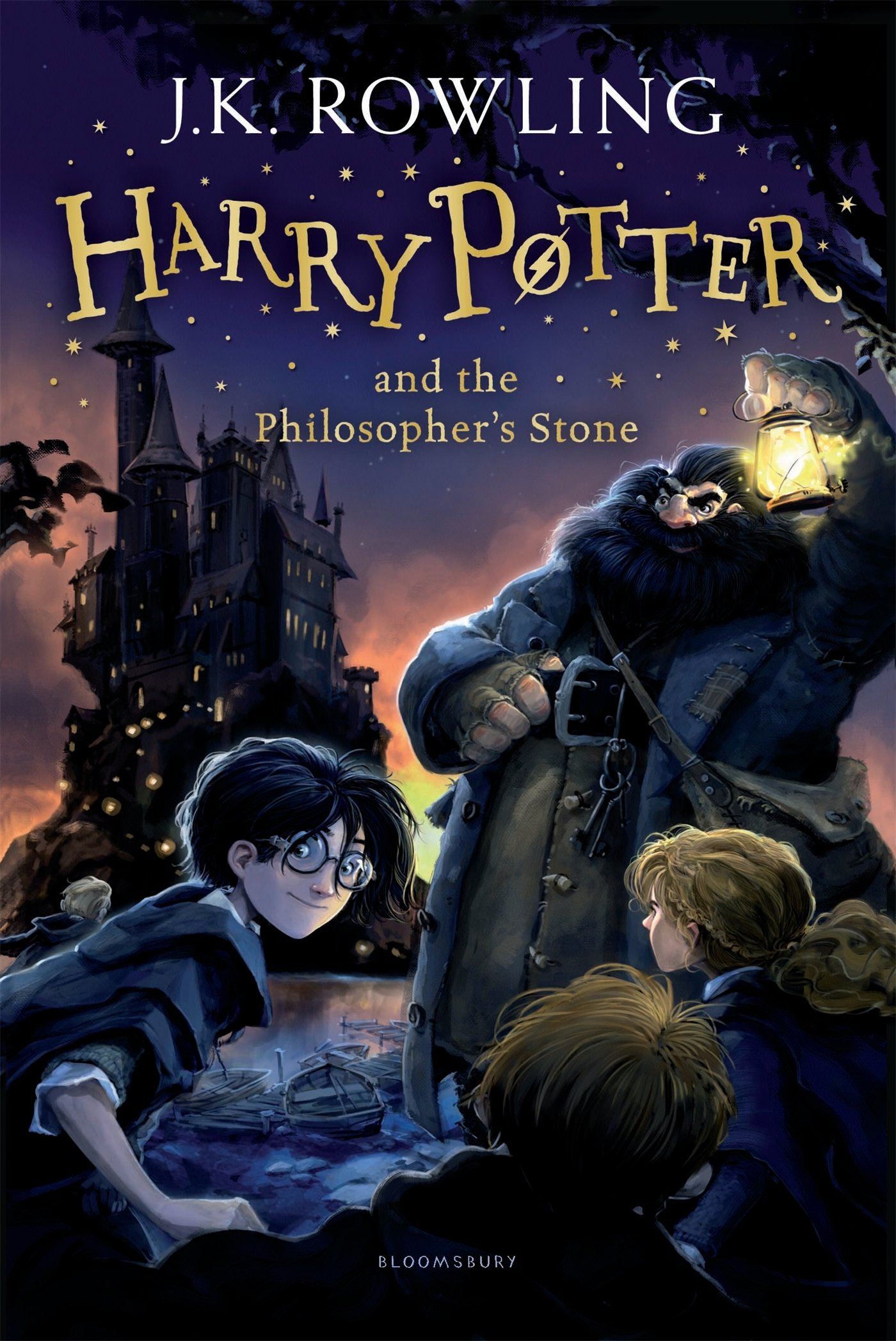 Monday 11th January 2021
Task Map
Harry Potter – Chapter 1

Reflect and Respond
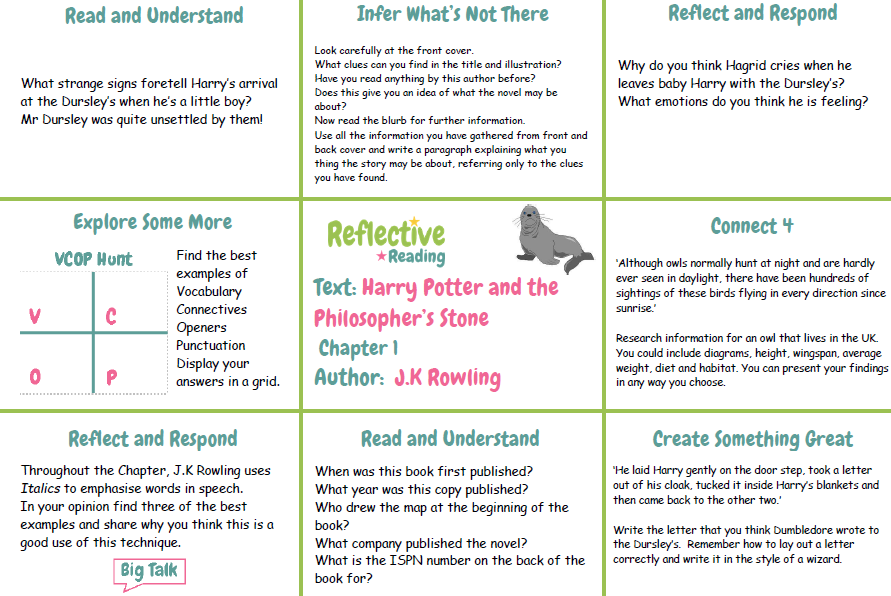 Sub-title for each activity
You can do this on any paper you have, in your homework jotter or using ICT, it is up to you.
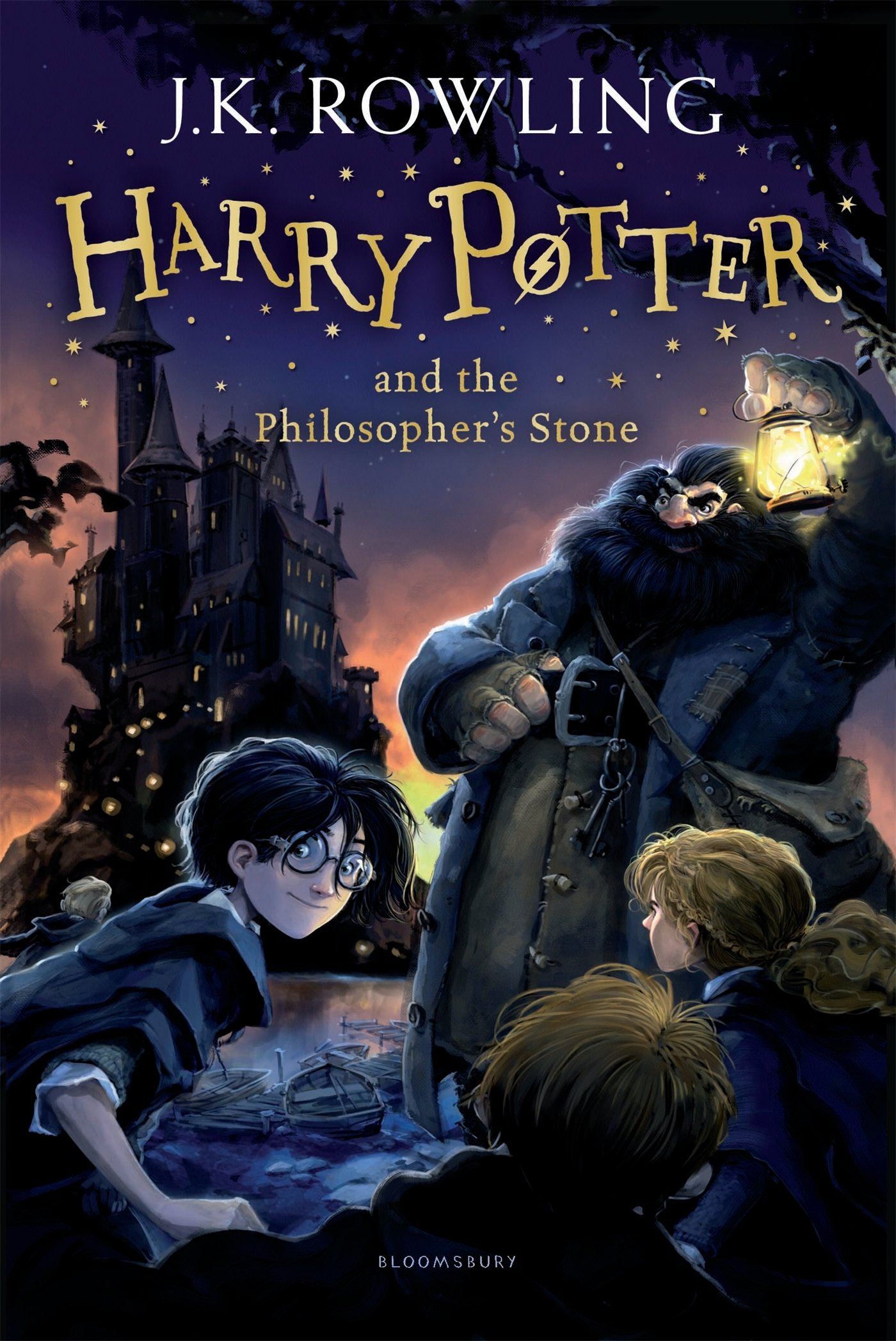 A PDF copy of the chapter has been uploaded to Glow Blogs to help you complete the Task Map. 

Good Luck and let us know if you need any help!